Plánování a strategie I
Peter Spáč
26.2.2020
Čím začít výzkum?
Identifikací tématu?

Položením otázky?

Sestavením hypotézy?

Rozvahou o dopadech výstupů?

Zvažováním nákladů?

Úvahou nad dostupností zdrojů?
Co když nemám žádnou představu o tématu?
Výběr tématu (Silbergh)
Jaký kurz vás bavil během studia?
Klíčový kurz
Nadprůměrné výsledky

Inspirace v mimoškolní aktivitě
Čím se zabýváte mimo prostředí školy?

Máte představu o své budoucí kariéře?
Nejen pokud směřujete k akademické kariéře
Přizpůsobení tématu vaší potenciální dráze
Volba „žánru“
Téma je pouze širší sféra, v jejímž rámci se výzkumník pohybuje

Potřeba představy o cílech a ambicích

Konkrétní úvaha nad přidanou hodnotou práce

Silný dopad na podobu práce a postup jejího plánování a samotné tvorby
Možné žánry (Van Evera)
Posouzení literatury
Sumarizace a vyhodnocení existujících zdrojů
Sleduje se, zda je literatura dostatečná a komplexní

Posouzení politiky („policy“)
Zhodnocení politiky, jejích konceptů a návrhů
Posouzení postojů navrhovatelů a odpůrců
Produkuje policy zamýšlené účinky?
Monitoring extremismu
Modelový návrh na interní monitoring vybraných skupin pomocí inkognito pozorování

Jaké jsou důvody daného návrhu?
S čím přišli političtí oponenti, média, veřejnost?
Jaký je konkrétní postup dané policy?
Jaké jsou její cíle?
Byly dosaženy v souladu s plánem?
Možné žánry (Van Evera)
Predikce
Na základě teorie a poznatků pokus o predikci budoucího dění
Možná vysoká přidaná hodnota vs. riziko nepřesnosti

Deskripce
Nejednou vnímána jako „podřadný“ žánr
Spojená s rizikem silné kritiky vůči práci
Vhodné kombinovat s vysvětlením, testováním, vyhodnocením  deskripce jako vstupní brána pro další fáze práce
Možné žánry (Van Evera)
Formulace teorie
Využití v oblastech bez teorií anebo tam, kde existují pochybnosti o existujících teoriích
Cíl - typicky na základě pozorování formulovat hypotézy

Testování teorie
Existující teorie jsou podrobené „zkouškám“, testujícím jejich výpovědní hodnotu
Návrh výzkumu
Musí dát jasné odpovědi na tři otázky:

Co?
Jak?
Proč?

Otázka „co?“ se týká zaměření výzkumu a jeho předmětu

Přímo odkazuje na výzkumné otázky
Hierarchie konceptů (Punch)
1. Výzkumná oblast
2. Výzkumné téma
3. Všeobecné výzkumné otázky
4. Specifické výzkumné otázky
5. Otázky při sběru dat

Postup od nejvšeobecnějšího k nejkonkrétnějšímu
Pevná interní logika – nižší položka vyplývá z vyšší
Výzkumná oblast a téma
Výzkumná oblast:
Nejširší záběr
Zahrnuje více výzkumných témat
Vyjádřená jedním anebo více slovy

Výzkumné téma:
Pokrývá pouze část výzkumné oblasti
Víc konkretizuje zaměření výzkumníka
Propojuje výzkum s literaturou, limituje její objem
Vyjádřená též krátce, ale obsáhleji než oblast
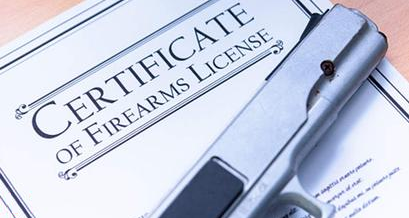 Výzkumná oblast a téma
Všeobecné výzkumné otázky
Obsáhlejší, abstraktnější

Neplatí, že 1 výzkum = 1 všeobecná výzkumná otázka

Zpravidla se na ně nedá přímo odpovědět

Potřeba jejich logického rozdělení do specifických otázek a z akumulace jejich odpovědí vyvodit odpověď na všeobecnou

„Jaký je vztah mezi geografickou polohou státu a jeho vládní politikou?“
Specifické výzkumné otázky
Konkrétnější, detailnější

Zaměření na užší aspekt výzkumu než všeobecné otázky

Přímá odpověď na ně je možná, protože ukazují na data, se kterými se pracuje
Výzkumné otázky
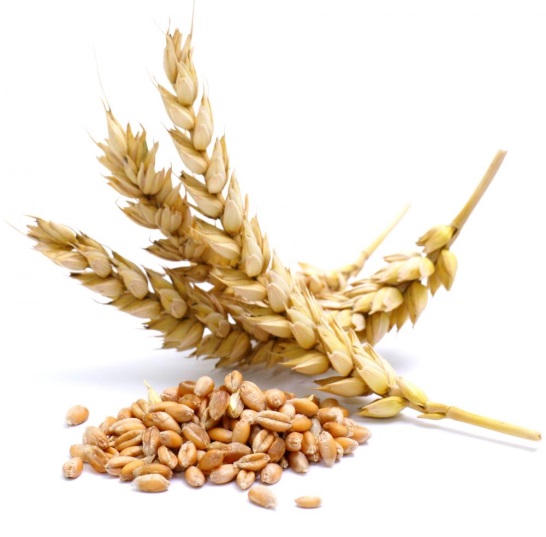 Všeobecná:

„Jaký je vztah mezi podnebím a agroprodukcí státu“?

Specifická:

„Jaký je vztah mezi průměrnou denní teplotou a objemem úrody pšenice na jeden hektar?“
Výzkumné otázky
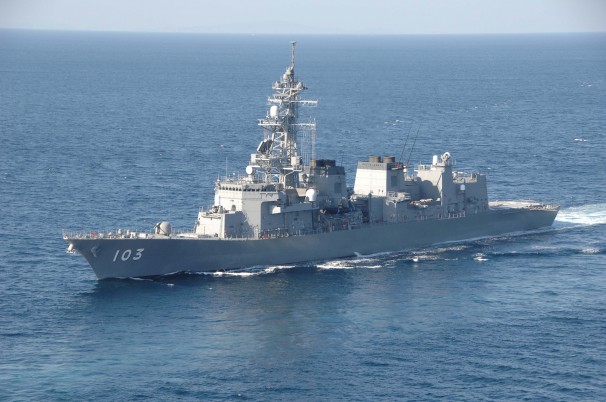 Všeobecná:

„Jaký je vztah mezi geografickou polohou státu a jeho bezpečnostní politikou?“

Specifické:

„Vynakládají přímořské státy větší část svých armádních výdajů na loďstvo?“

„Vede absence výrazných přirozených hranic jako jsou pohoří a řeky k větší koncentraci armády v blízkosti hranic?“
Otázky při sběru dat
Co nejvíce konkrétní a detailní

Otázky „do terénu“

Otázky používané pro získání dat za účelem zodpovězení specifických výzkumných otázek

Časté směšování se specifickými výzkumnými otázkami
Otázky při sběru dat
Dotazníkový výzkum na vzorku 1000 osob s cílem najít odpověď na otázku

„Vede nezaměstnanost v rodinách k podpoře extremistů?“


Dá se uvedená otázka použít přímo do dotazníku?
Hierarchie konceptů (Punch)
Hierarchie konceptů (Punch)
Její tvorba nemusí jít nutně zhora dolů
Možný je obousměrný pohyb
Zdola nahoru typicky při kvalitativních výzkumech

Proces vzniku koncepce může být neuspořádaný, obousměrný, nelineární

Podstatný je pouze konečný výstup – návrh výzkumu – jasný, srozumitelný, vnitřně koherentní a logicky vystavěný
Hierarchie konceptů
Není potřebné ji vnímat jako „otrocký“ mechanismus, jenž musí být vždy v plné míře naplněn

V praxi nejednou dochází k úpravám a rozvoji výzkumu během jejich průběhu

Role hierarchie konceptů:
Uspořádání vlastních představ o výzkumu
Jednodušší znázornění základních vstupů výzkumu
Význam výzkumných otázek
Organizace a koherence projektu

Vymezení projektu a jeho hranic

Zaměření výzkumníka na cíle projektu

Poukázání na data, se kterými se pracuje – otázky řídí sběr i analýzu dat
Formulace výzkumných otázek
Dobře naformulované otázky posouvají výzkum dopředu a naopak

Empirické kritérium pro každou otázku:
Jaká data jsou potřebná k jejímu zodpovězení?

Pokud otázka nesměřuje k datům, nebude ji možné zodpovědět z prostého důvodu – nebudeme vědět jak
Formulace výzkumných otázek
Pozor na normativně laděné otázky

„Je správné, že příslušníkům armády jsou upřena některá základní občanská práva a svobody?“

Vyloučené odpovídání na základě empirických dat

Nutná reformulace – tou se však mění nejen pořadí slov i obsah otázky

„Je podle příslušníků armády / ministerstva obrany / veřejnosti správné, že...?“
Hypotézy – povinná součást každého výzkumu?
Hypotézy
Deduktivně testovatelné předpoklady o vztahu mezi proměnnými, jež mají základ v teorii

Cíl – najít propojení mezi proměnnými, vysvětlení jejich vztahů

Nepoužívají se automaticky v každém výzkumu, ale pouze když testujeme teorii

Ve výsledku se hypotézy potvrzují nebo vyvracejí

„Nárůst nezaměstnanosti podporuje výskyt organizované kriminality“
Proměnné
Proměnná = ukazatel hodnot

Rozdělení:
Nezávislá – předpokládaná příčina
Závislá – předpokládaný následek

Postavení NP a ZP se týká pouze daného výzkumu

Mohou si být dvě proměnné navzájem NP i ZP?
Proměnné
Mezi NP a ZP mohou působit další zprostředkující proměnné (v praxi velmi časté)

Vztah NP a ZP může též ovlivnit společná zprostředkující proměnná mající vliv na obě

„Časté stravování v luxusních restauracích přispívá k volbě pravicových stran“
Hypotézy
Testují vztahy mezi proměnnými

Kontrola alternativních vysvětlení:
Testujeme i další potenciální nezávislé proměnné
Potřebné vyloučit jejich vliv pro určení vlivu námi očekávané nezávislé proměnné

Testování hypotéz = testování teorie, jež za nimi stojí a na jejímž základě byly formulovány
Klíčové body
Nepodceňovat přípravnou fázi výzkumu

Je nanejvýše praktické stanovit si jasné cíle a ambice

Otázky (a hypotézy) mimo své role koncentrují pozornost výzkumníka na jádro jeho zájmu

Výzkumné otázky se formulují s ohledem na empirické kritérium

Hypotézy nejsou povinnou součástí každého výzkumu